بسم الله الرحمن الرحیم
ویژگی‌های تأمين مالي شرکت‌های بزرگدر شرايط فعلى كشور
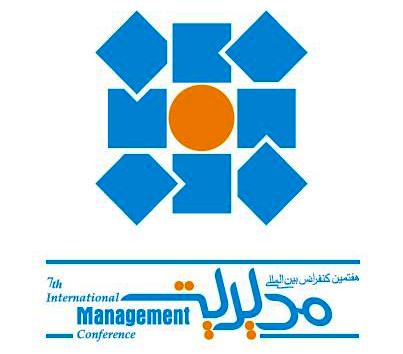 حسین عبده تبریزی
میثم رادپور
دهمین کنفرانس بین‌المللی مدیریت 
نهم دی‌ماه 1391 ، مرکز همایش‌های رازی
مالی شرکت‌ها
تعریف 
قلمرو
3
تعاریف
4
قلمرو مالی شرکت‌ها
مالی شرکت‌ها
مالی شخصی
بزرگ‌تر در مقایسه با کوچک‌تر
6
7
مسائل اساسی مالی شرکت‌ها
8
نظام مالی
بازار پول 
بازار سرمایه
9
دسته‌بندی سنتی بازارهای مالی
مرز مشترک بازار پول و سرمایه
11
بازیگران بازارهای مالی از منظر نهادهای مالی
تجمیع وجوه
تخصیص وجوه
عرضه‌کنندگان وجوه
نهادهای مالی
متقاضیان وجوه
خرید دارایی‌های مالی
فروش دارایی‌های مالی
12
تأمین مالی
تأمین مالی دارایی‌‌های ثابت
تأمین مالی سرمایه در گردش
13
اجرای طرح: نیاز به دو نوع سرمایه گذاری
14
ابزار عمدۀ تأمین مالی دارایی‌‌های ثابت
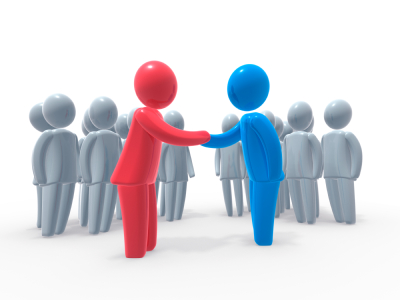 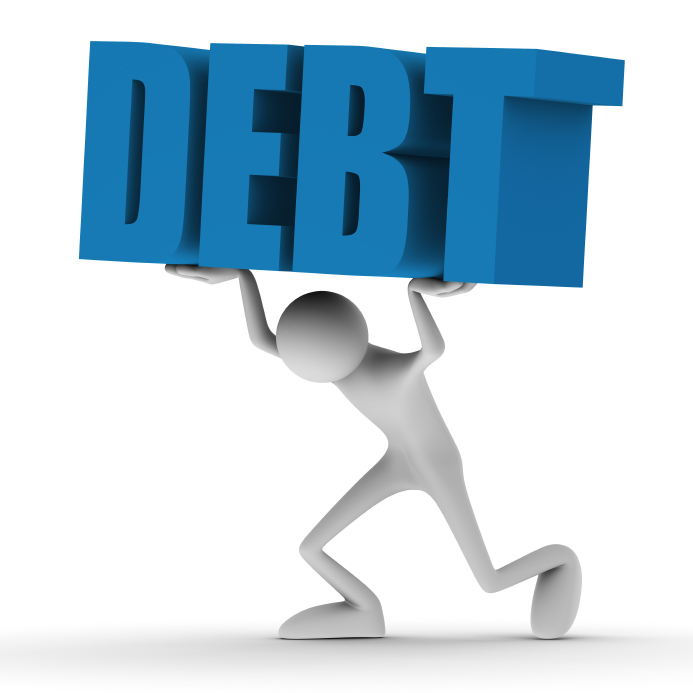 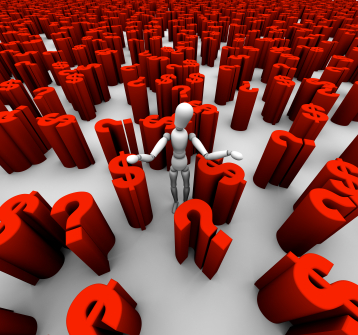 15
یک مسأله جدی
تأمین مالی کوتاه‌مدت
17
ابزار عمدۀ تأمین مالی سرمایه در گردش
18
شرکت‌های کوچک، متوسط و بزرگ
ویژگی‌های عمومی تأمین مالی
ویژگی‌های تأمین مالی در ایران
19
تأمین مالی شرکت‌های بزرگ  در ایران (I)
20
تأمین مالی شرکت‌های بزرگ  در ایران (II)
21
گزينه‌هاي تأمين مالي شركت‌هاي بزرگ در ايران (1)
22
گزينه‌هاي تأمين مالي شركت‌هاي بزرگ در ايران (2)
23
گزینه‌های تأمین مالی شرکت‌های بزرگ در ایران
تأمین مالی ساختاریافته
24
بازار سرمايه مهم است و نقش مهم‌تري براي شركت‌هاي بزرگ دارد؛ مديران مي‌بايد با ابزارهاي مالي بازار سرمايه آشنا شوند. 
«تأمين مالي ساختاريافته» براي شركت‌هاي بزرگ راه به سوي آينده است. 
مديران مالي شركت‌هاي بزرگ بايد با واحد بانكداري شركتي در بانك‌ها و شركت‌هاي تأمين سرمايه در بازار سرمايه كاملاً آشنا شوند. 
در شرايط تحريم جاري، استفاده از شركت‌هاي واسط خارجي براي مديريت تحريم معمول شده است. اما مي‌بايد روش بديل استفاده از «تراست» را فرا بگيرند. 
براي خريد ساير شركت‌ها، مديران مالي از تركيبي از گزينه‌هاي تأمين مالي مي‌توانند استفاده كنند.
25
شيوه‌هاي جديد تأمين مالي كه بايد با آن‌ها آشنا شويد
مراحل اساسی تأمين مالی ساختاريافته
27
انواع تأمين مالي ساختاريافته (I)
28
انواع تأمين مالي ساختاريافته (II)
29
انواع تأمين مالي ساختاريافته (III)
30
انواع تأمين مالي ساختاريافته (IV)
31
در مورد اكتساب مالكيت
32
33
پرداخت نقدی در مقابل معاوضۀ سهام
گزینه‌های تأمین مالی شرکت‌های بزرگ در ایران
شناخت برخی نهادها و خدمات مالی
35
نهادهاي مالي كه بايد بشناسيد: واحد بانک‌داری شرکتی
36
بانکداری تجاری- اندازۀ شرکت‌ها
شرکت‌های بزرگ‌تر
شرکت‌های کوچک‌تر
مرزهای نسبتاً مشخص
38
تعریف
شرکت‌های تأمین سرمایه در مقابل بانک‌های تجاری
بانک تجاری
تأمین سرمایه
سپرده‌پذیر
غیرسپرده‌پذیر
تأمین مالی افراد و شرکت‌ها
تأمین مالی شرکت‌ها
عمدۀ فعالیت‌ها در بازار پول
عمدۀ فعالیت‌ها در بازار سرمایه
عمدۀ درآمد از کارمزد مشاوره‌ها
عمدۀ درآمد از شکاف نرخ بهره
تحت نظارت ضعیف
تحت نظارت شدید
چهار خدمت اصلی
شیوه‌های افزایش سرمایه
فروش و معاملۀ اوراق بهادار
توصیه‌هایی برای مواجهه با تحریم
44
در مورد تحريم توصیه به کسب‌وکارها
45
تلاش کسب‌وکارها برای حفظ مبادلات خارجی
46
تلاش کسب‌وکارها برای حفظ مبادلات خارجی
47
48
با تشکر
49